Connecting innovation of SMEs 
with education of students
Ambition
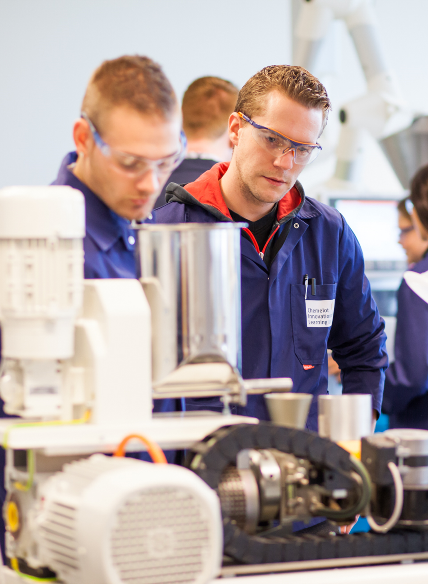 CHILL connects the education of students 
and R&D questions from business
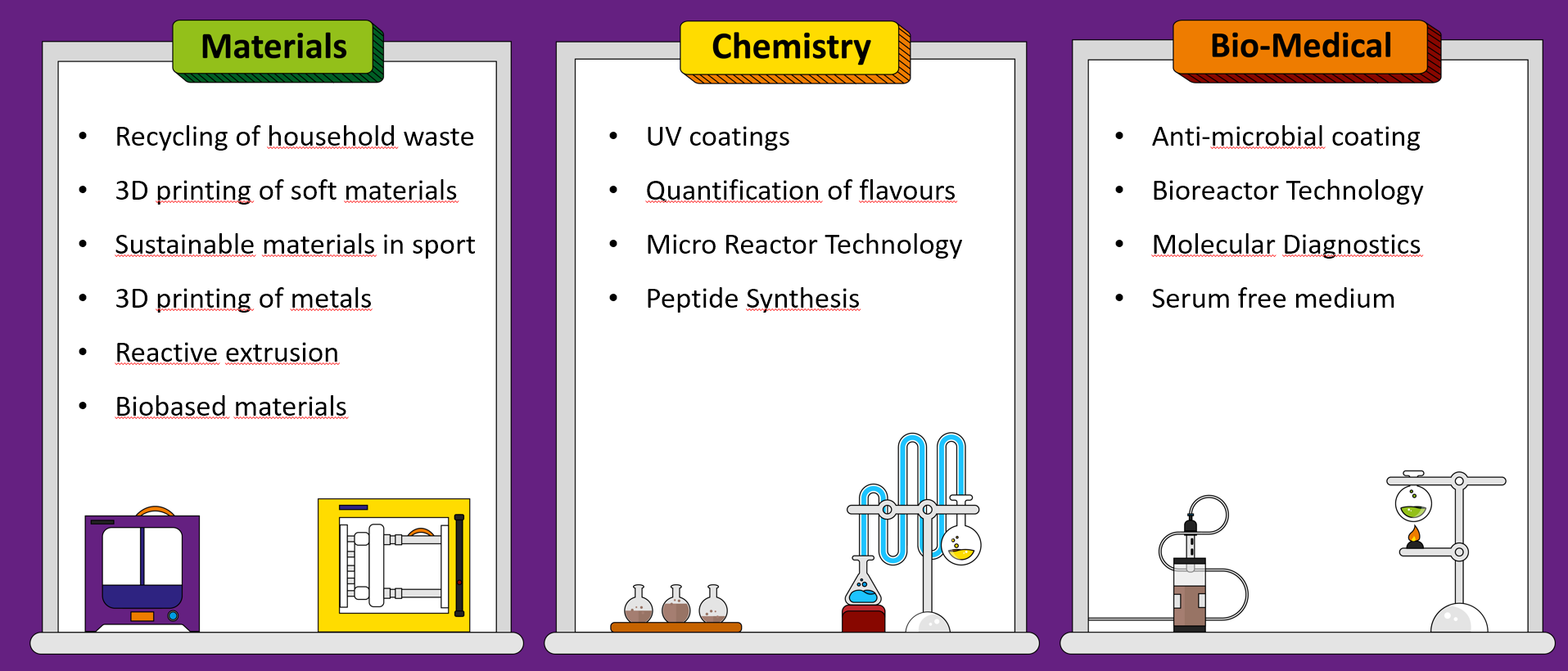 How: Innovative surroundings
Innovative learning, work and research environment
Brightlands Chemelot Campus
State-of-the-art Facilities
Part of large ecosystem
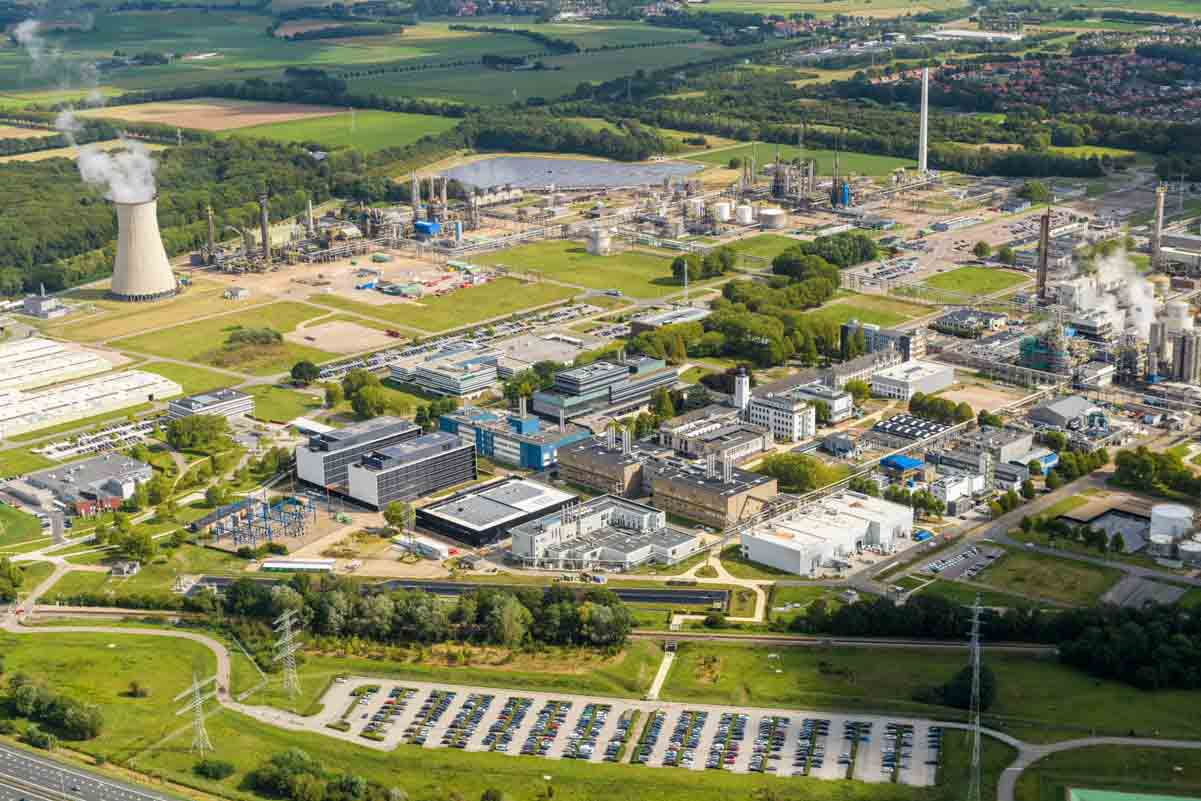 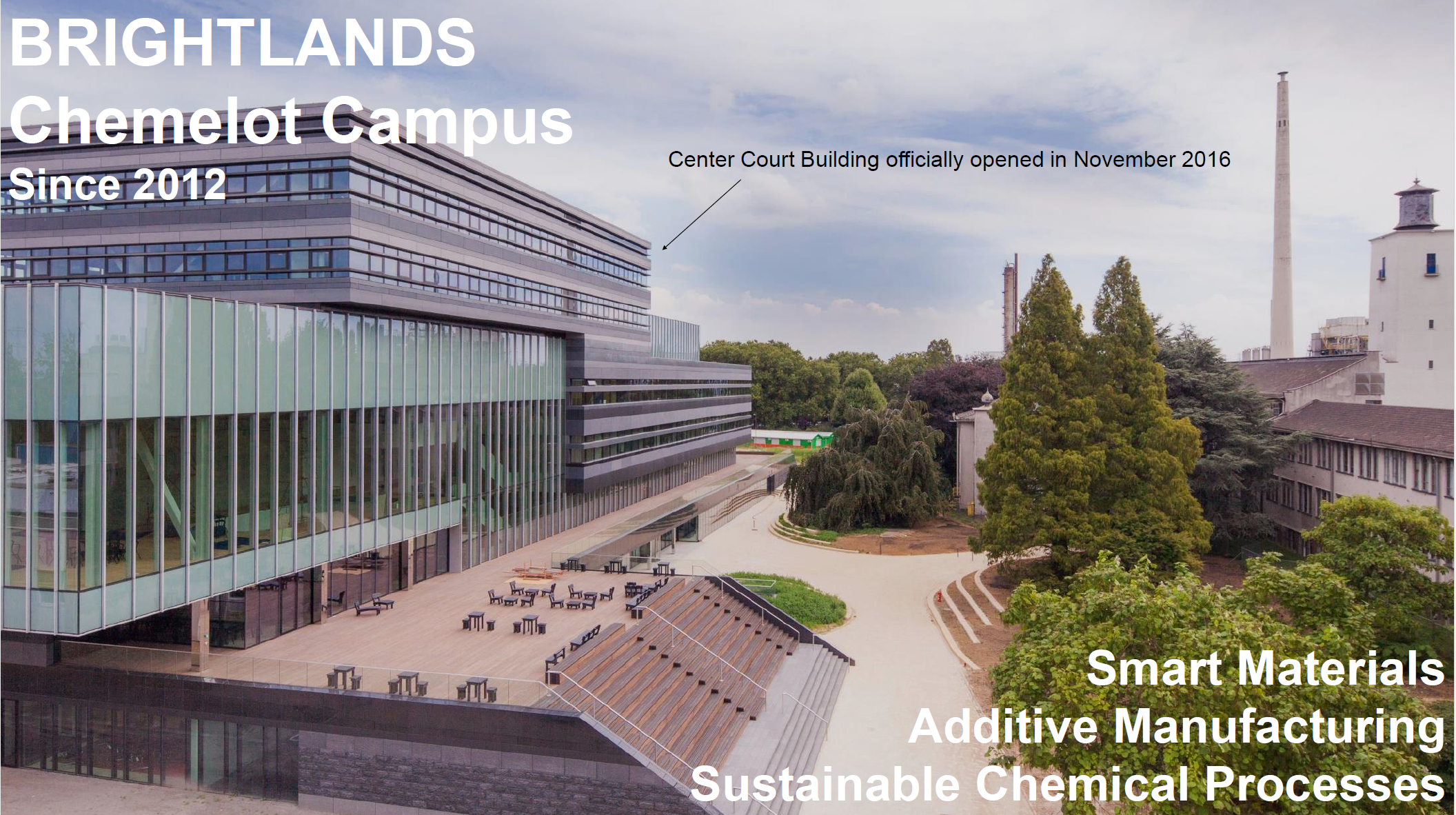 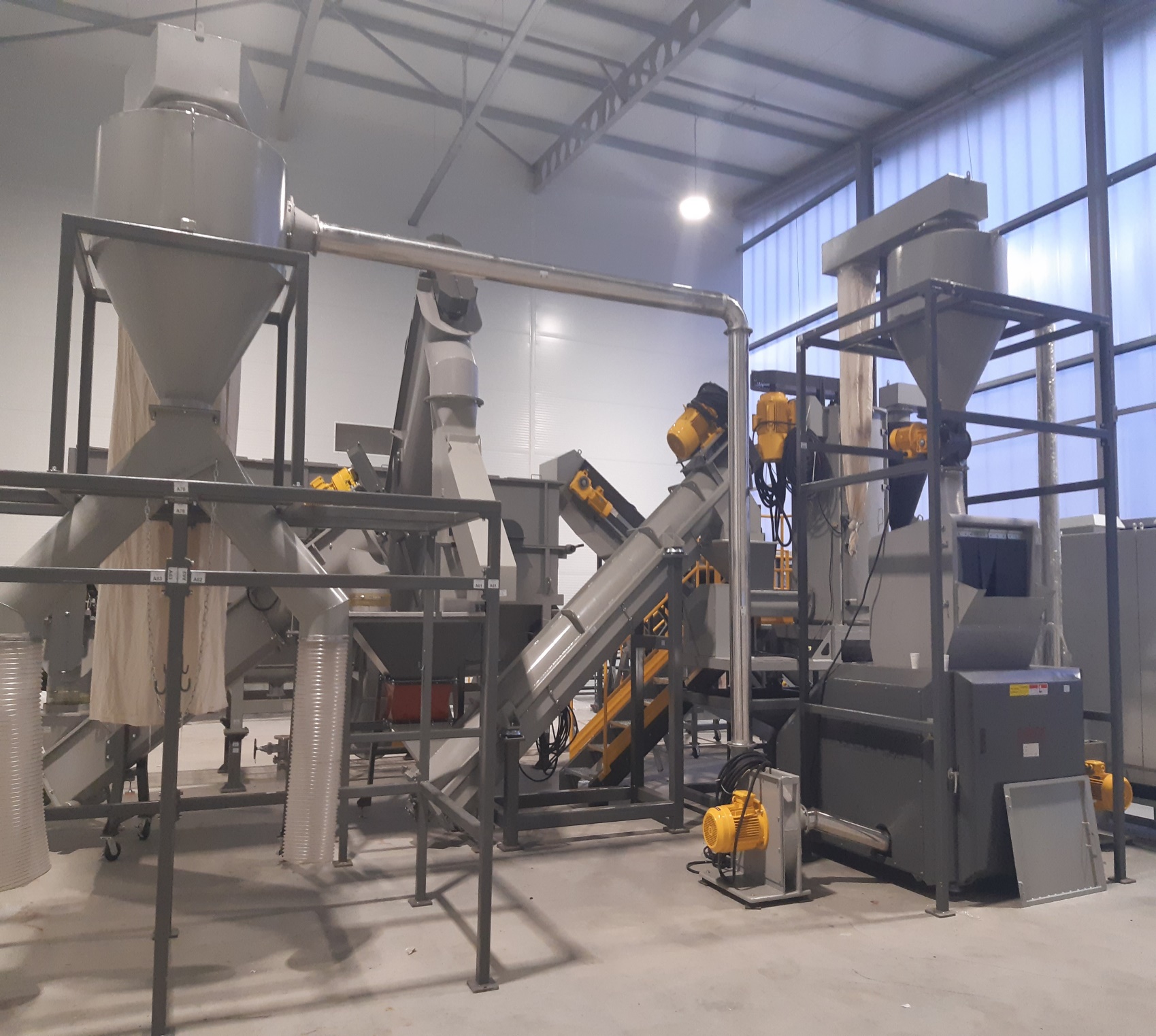 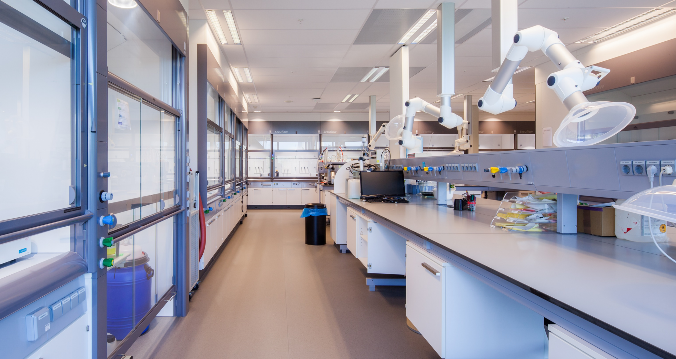 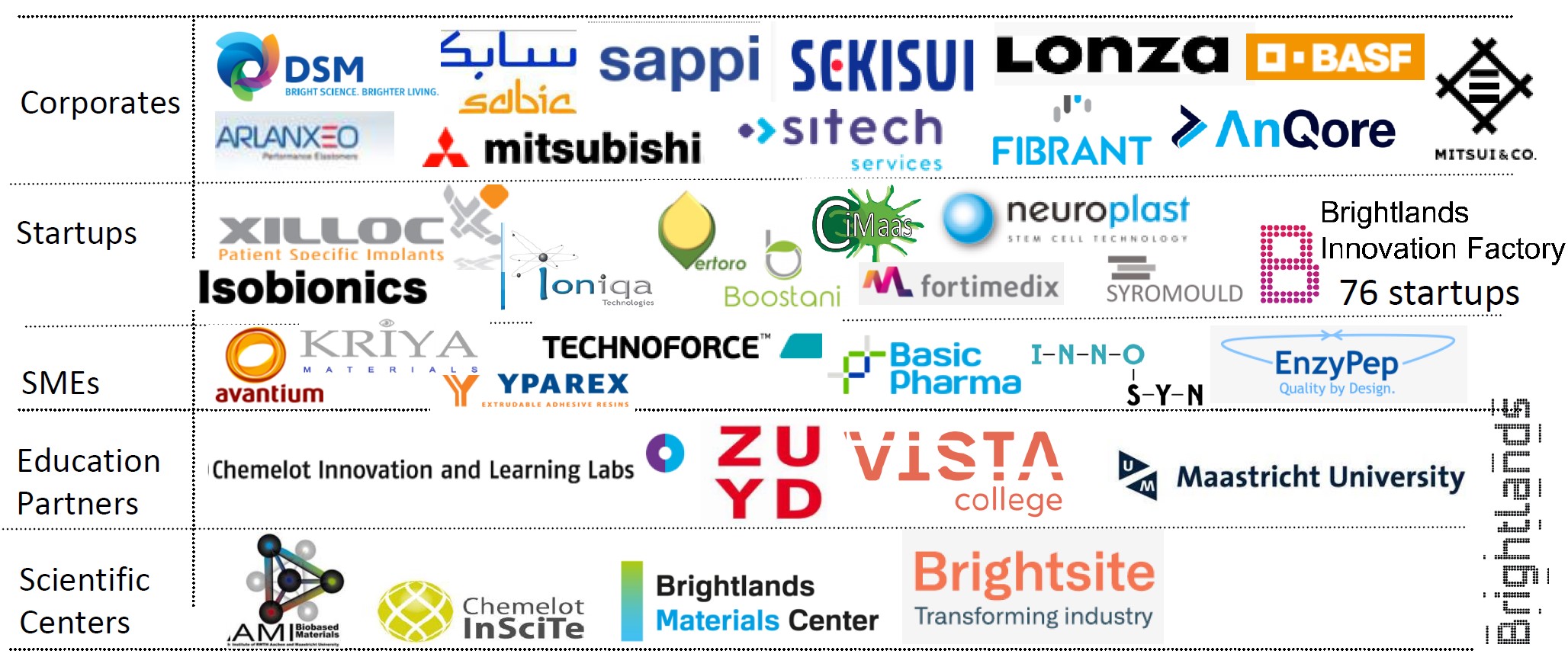 [Speaker Notes: Design Note: Line underneath title to be moved to correlate with where the title ends]
How: Community for Development (CfD)
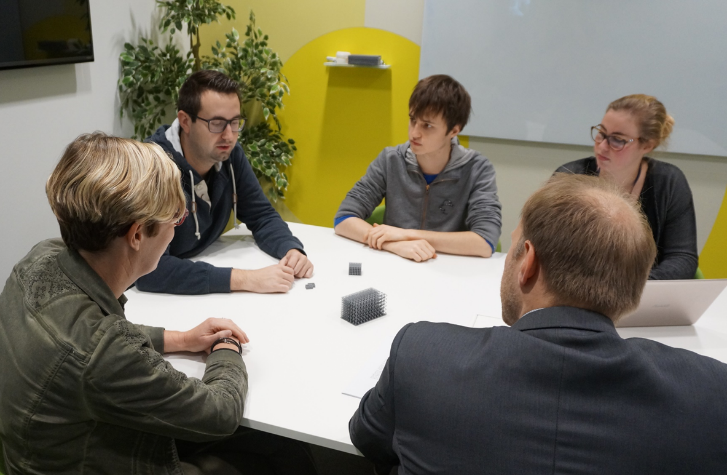 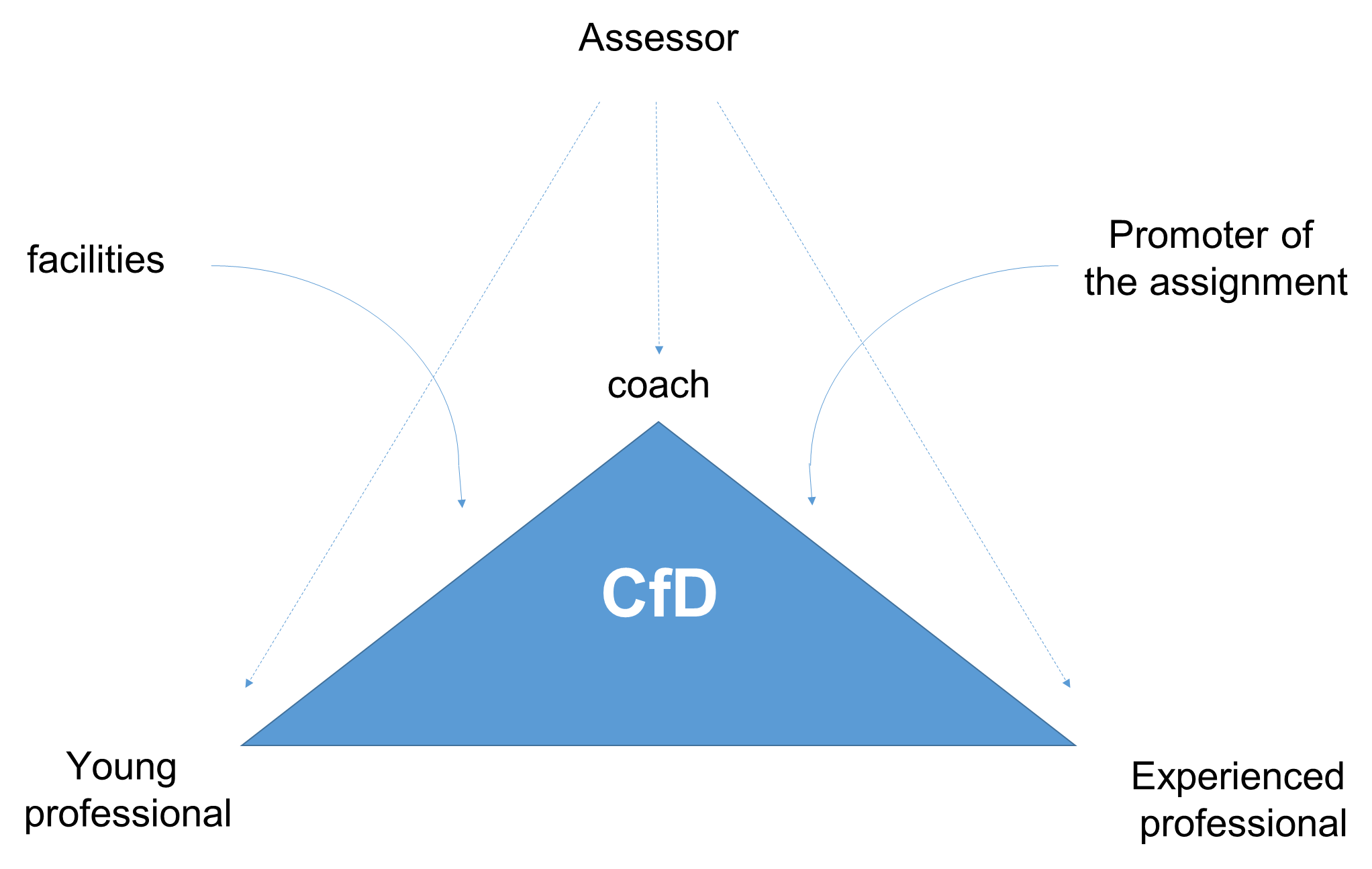 How: Community for Development (CfD)
Real-life case (contract research and development)

Guaranteed Result

Expert/Technician as back-up (students are in a learning process)

Elaborate account management and Business Development
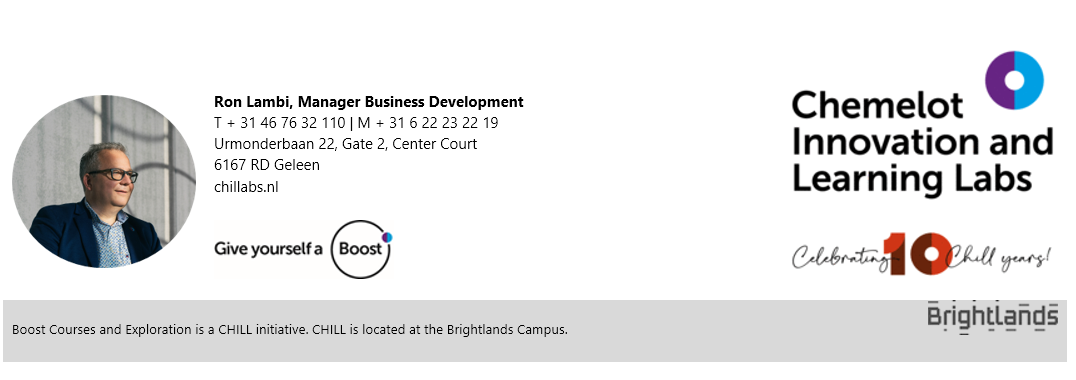